Republic of Lebanon
Ministry of Public Health
Epidemiological Surveillance Program
Coronaviruses
Feb 2020
Outline
Coronavirus
Classical Viruses
Novel Viruses
Public Health Event of International Concern
Coronavirus
Family of viruses infecting humans and animals
In Humans: infection of the respiratory tract
In Humans, 2 groups:
Classic viruses
Novel viruses
Classic Coronaviruses
Group of Classic Human Coronaviruses
Circulating among humans
Reservoir: Humans
Acute respiratory infection, usually mild, mainly in winter and spring
Examples:  229E, NL63, OC43 and HKU1
Novel / Invasive Coronaviruses
Group of Novel/Invasive Human Coronaviruses
Circulating in animals
Reservoirs: animals
Rarely affect humans
Examples:  
Middle East Respiratory Syndrome Coronavirus: MER-CoV
Severe Acute Respiratory Syndrome Coronavirus: SARS-CoV
Novel / Invasive Coronaviruses
2019-Novel CoronavirusCOVID-19
2019 Novel Coronavirus: novel invasive virus
First human cases
In China
December 2019
Cluster of 41 cases
Link with animal market in Wuhan City in Hubei Province
2019-Novel CoronavirusCOVID-19
Since, number of human cases is increasing
In China: in Hubei province and other provinces
Outside China: 
Travel related cases
Or among contact of cases
Public Health Event of International Concern
The Public Health Event of International Concern is declared by the Director General of the World Health Organization
The declaration means:
Presence of expanding  cross border disease
Need for international coordination and collaboration to contain the disease
Public Health Event of International Concern
وفي 30 كانون الثاني 2020، اعتبرت منظمة الصحة العالمية ان ظهور فيروس التاجي / الكورونا المستجد 2019 كطارئة صحية دولية.
Questions
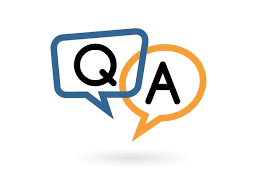